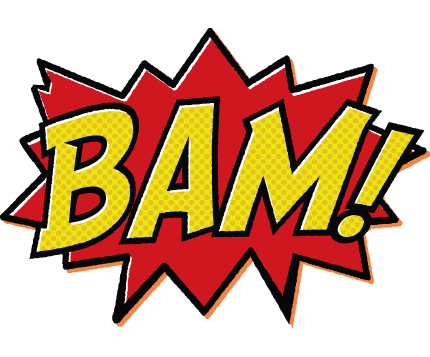 Kindergarten Newsletter –  February 21-25, 2022
We are SUPERheroes!Students Using their Powers to Engage in Reading!
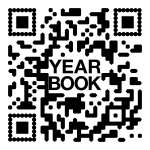 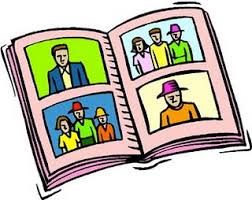 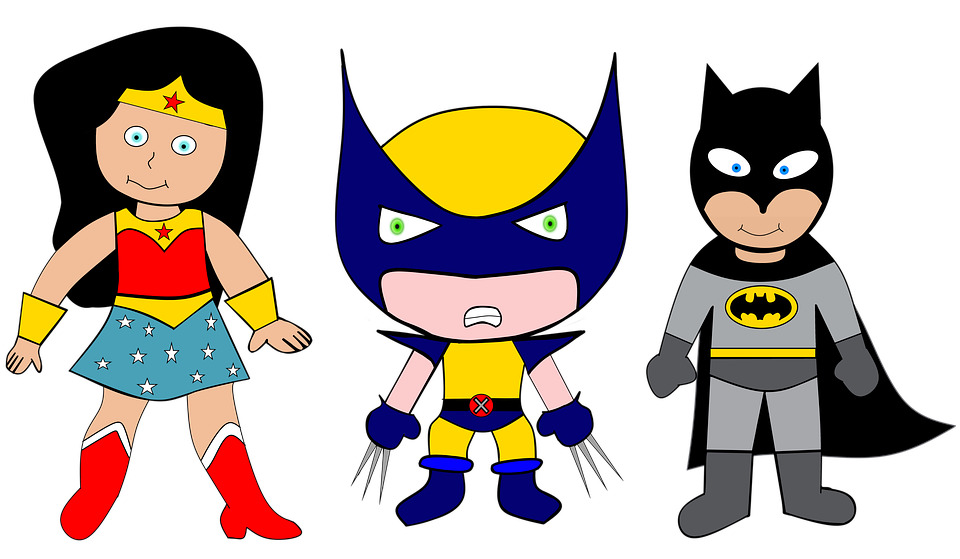 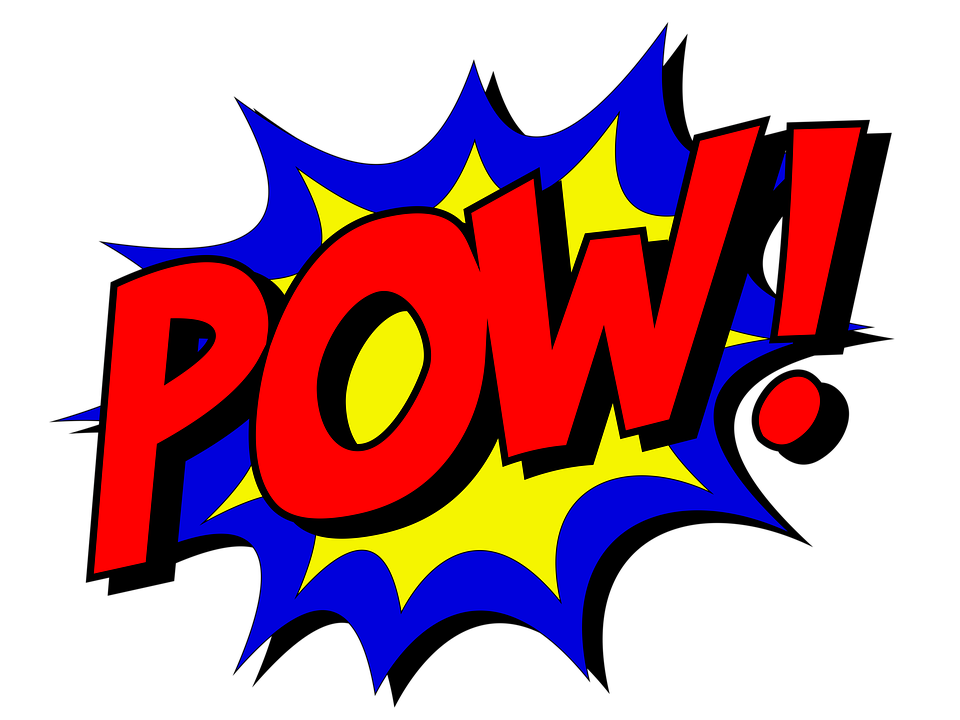 LEARNING MINDSET: Asking for Help
Module 6  Week 3:   Home of the Free and the Brave